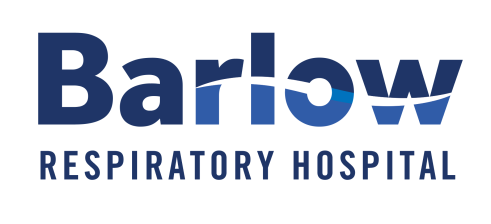 2000 Stadium Way
Los Angeles, California
www.barlowhospital.org
TRUSTED  PROVEN  AWARD-WINNING
Introduction
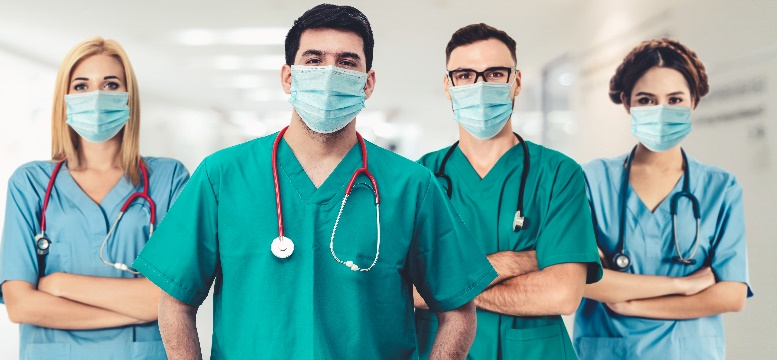 Long-Term Care Hospital    (LTCH)

 Only not-for-profit in California

 Three Locations:	Los Angeles	Van Nuys	WhittierVirtual Video Tour: https://www.barlowhospital.org/locations/
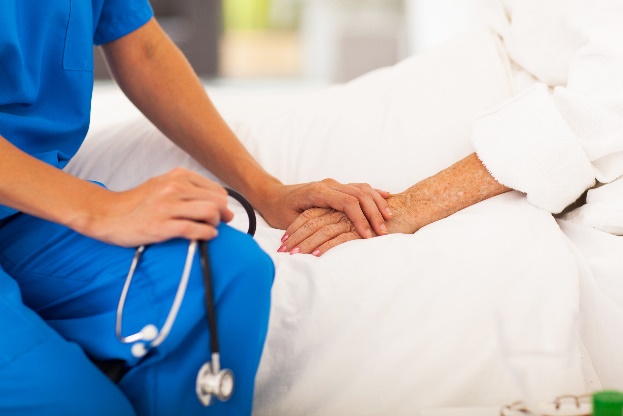 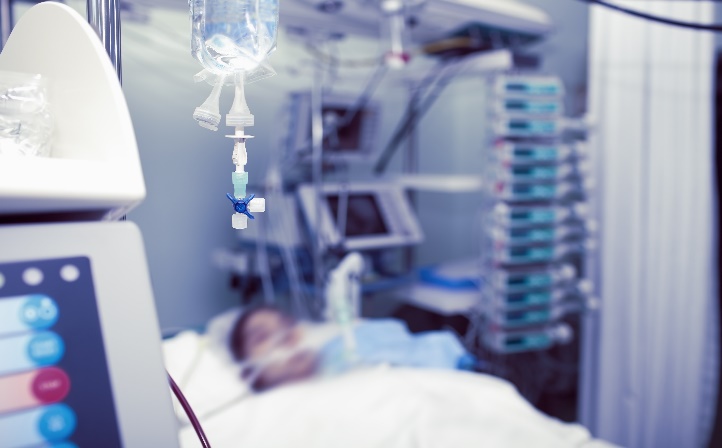 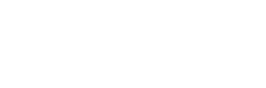 TRUSTED  PROVEN  AWARD-WINNING
Los Angeles
Barlow Respiratory Hospital Historic original location
2000 Stadium Way Los Angeles, CA 90026
Next to Dodger Stadium 
Close to downtown Los Angeles
Beautifully landscaped campus adjacent to Elysian Park
Onsite physicians include pulmonologists, critical care,200+ consulting specialties, access to ICU  
Expert care teams include registered nurses, respiratory therapists, rehabilitation professionals (physical therapists, occupational therapists, and speech-language pathologists) clinical dietitians, case managers, licensed social workers, and pharmacists.
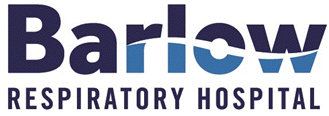 TRUSTED  PROVEN  AWARD-WINNING
3
Los Angeles
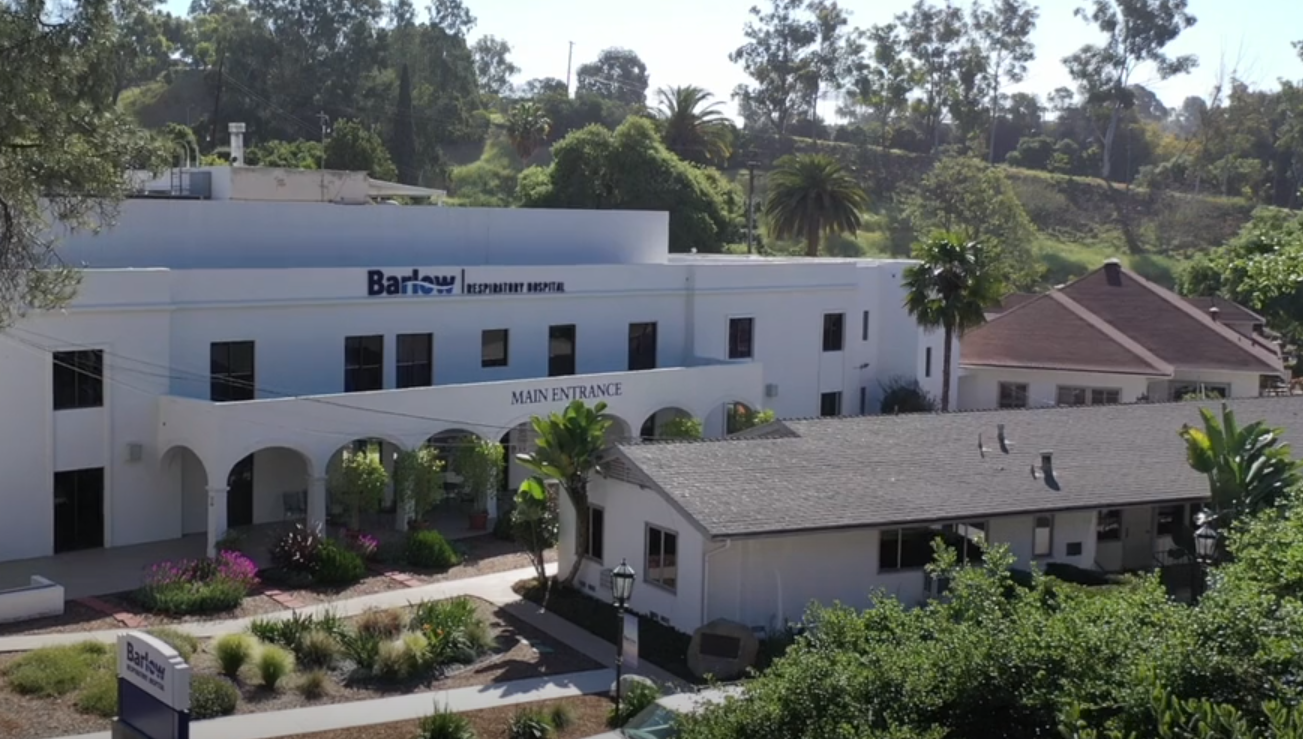 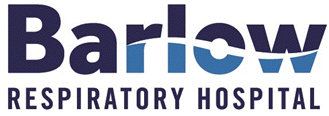 TRUSTED  PROVEN  AWARD-WINNING
4
Van Nuys
Barlow Respiratory Hospital at Valley Presbyterian Hospital
15107 Vanowen Street 3rd Floor Van Nuys, CA 91405 
Close to 405 Freeway
Hospital-within-a-hospital
Valet Parking available
Onsite physicians include pulmonologists, critical care,200+ consulting specialties, access to ICU  
Expert care teams include registered nurses, respiratory therapists, rehabilitation professionals (physical therapists, occupational therapists, and speech-language pathologists) clinical dietitians, case managers, licensed social workers, and pharmacists.
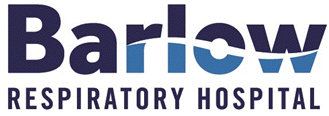 TRUSTED  PROVEN  AWARD-WINNING
5
Van Nuys
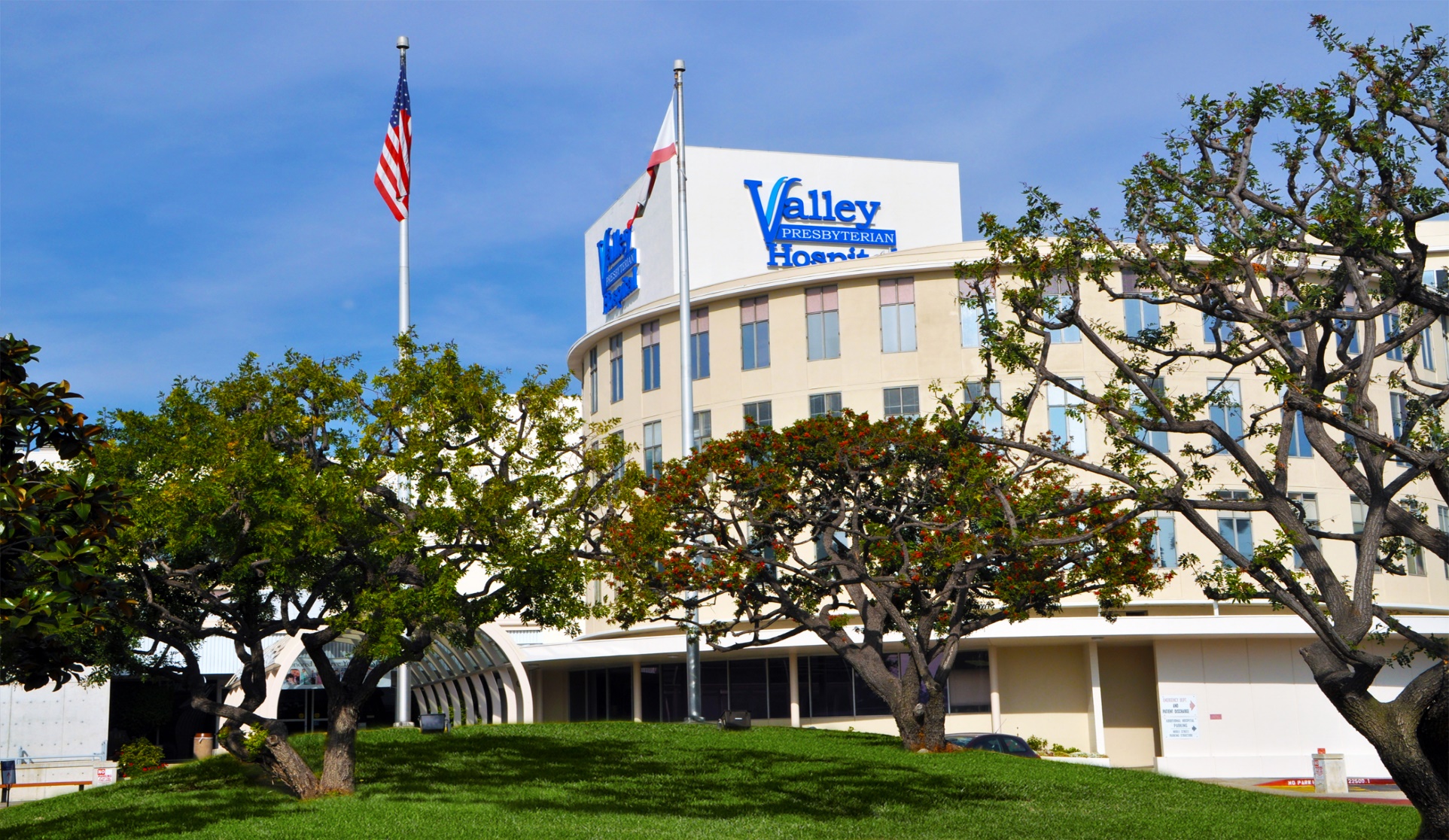 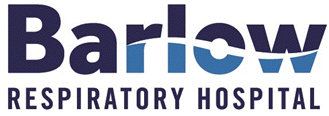 TRUSTED  PROVEN  AWARD-WINNING
6
Whittier
Barlow Respiratory Hospital at PIH Health Hospital
12401 E. Washington Blvd 2nd Floor Whittier, CA 90602 
Hospital-within-a-hospital
Starbucks Coffee in lobby
Valet parking available
Onsite physicians include pulmonologists, critical care,200+ consulting specialties, access to ICU  
Expert care teams include registered nurses, respiratory therapists, rehabilitation professionals (physical therapists, occupational therapists, and speech-language pathologists) clinical dietitians, case managers, licensed social workers, and pharmacists.
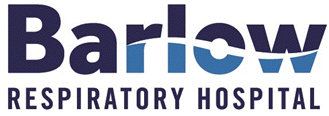 TRUSTED  PROVEN  AWARD-WINNING
7
Whittier
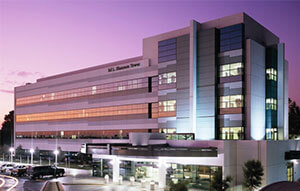 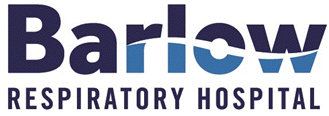 TRUSTED  PROVEN  AWARD-WINNING
8
Who We Are;
Ventilator Weaning Program
Our interdisciplinary clinical team includes:
Physicians
Board Certified Physicians
Physician Specialties (200+)
Registered Nurses
Wound Care Certified (WCC) Registered Nurses 
Respiratory Therapy
Physical Therapy
Occupational Therapy
Speech Therapy


Registered Dietitian
Social Workers
Case Managers
Pharmacy
Infection Preventionist
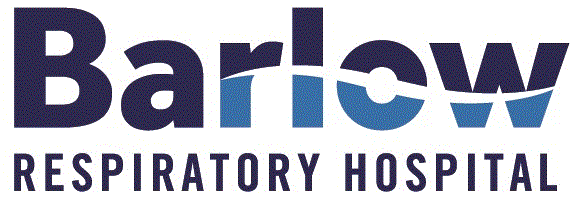 TRUSTED  PROVEN  AWARD-WINNING
9
Admissions Info               213-202-6878
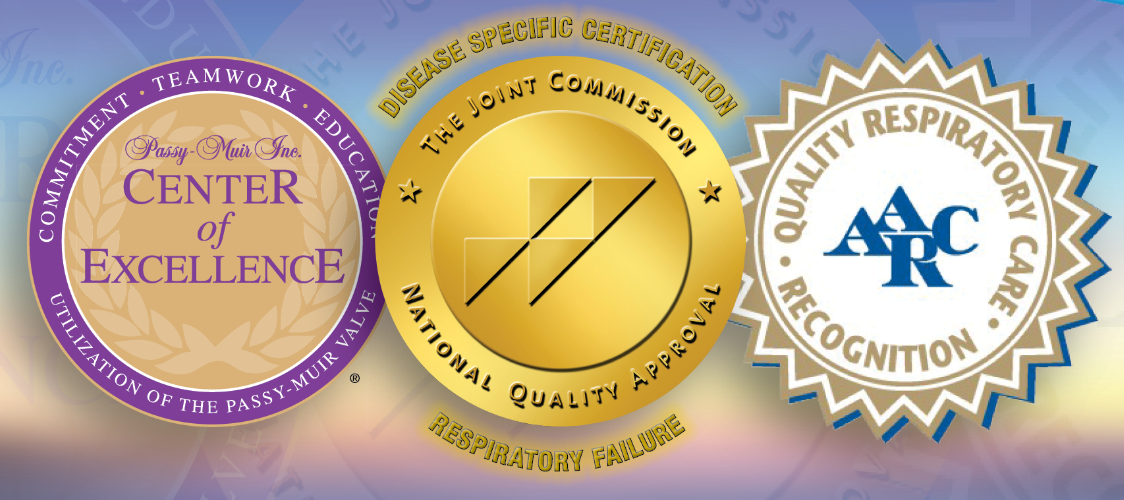 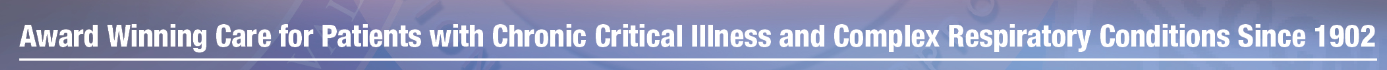 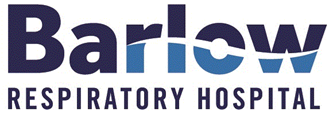 www.barlowhospital.org